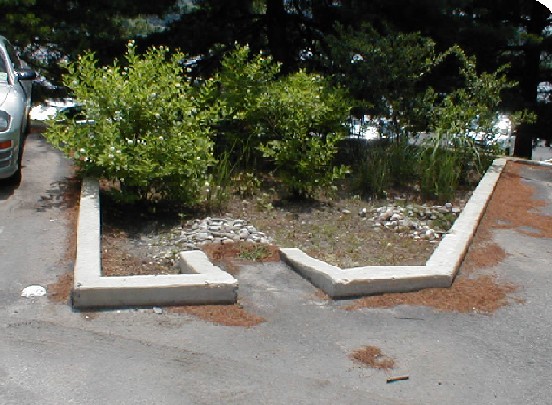 DC Draft Phase II Watershed Implementation Plan Stakeholder Meeting
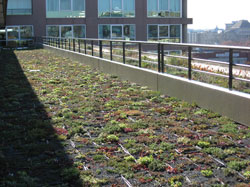 March 1, 2012
Metropolitan Washington Council Of Governments

Hamid Karimi
Deputy Director Office of Natural Resources
District Department of the Environment
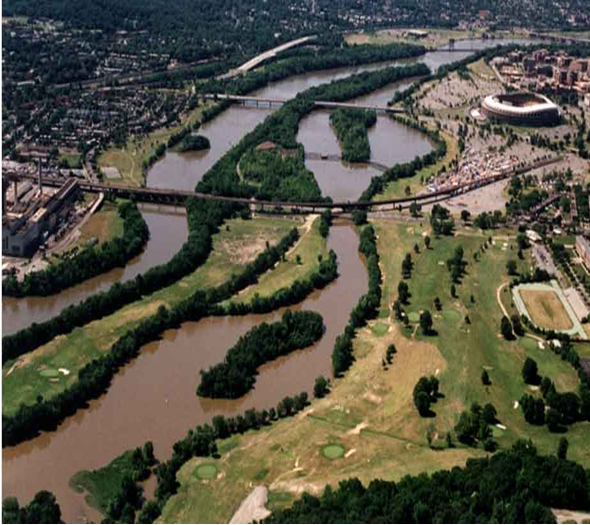 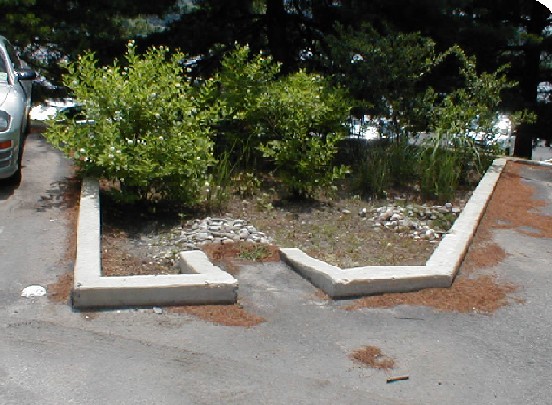 Allocation Areas
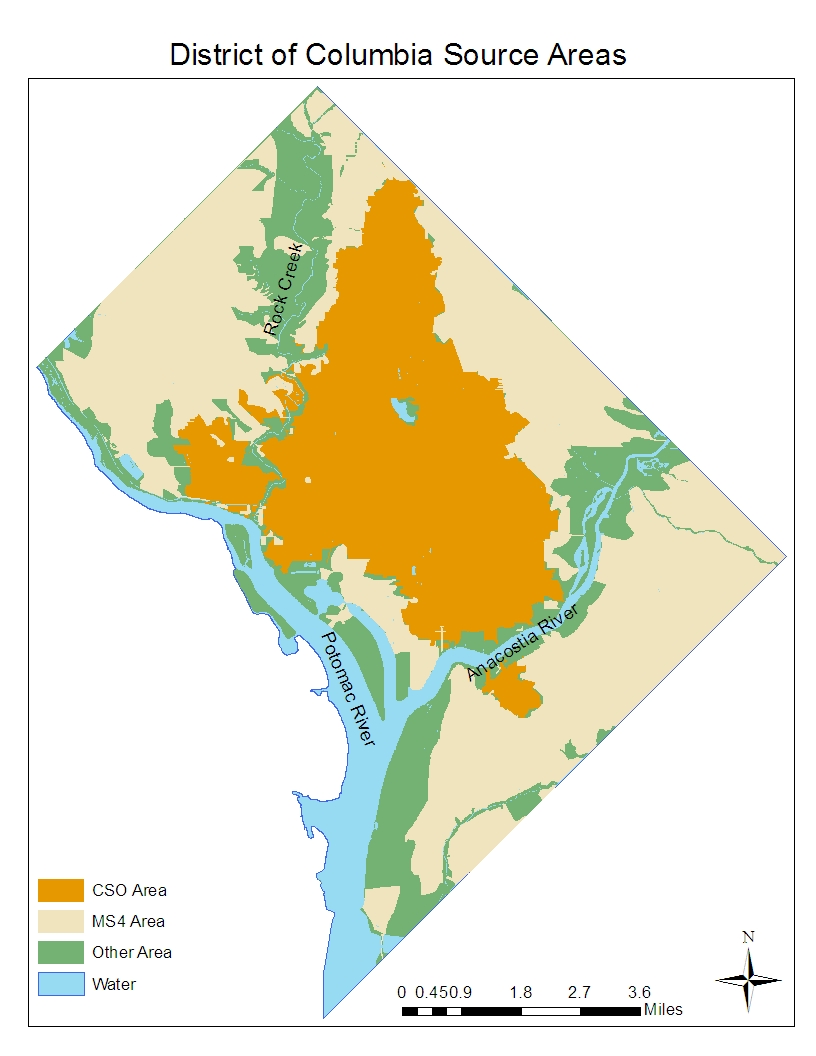 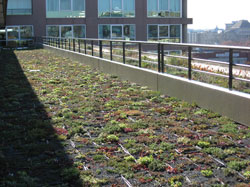 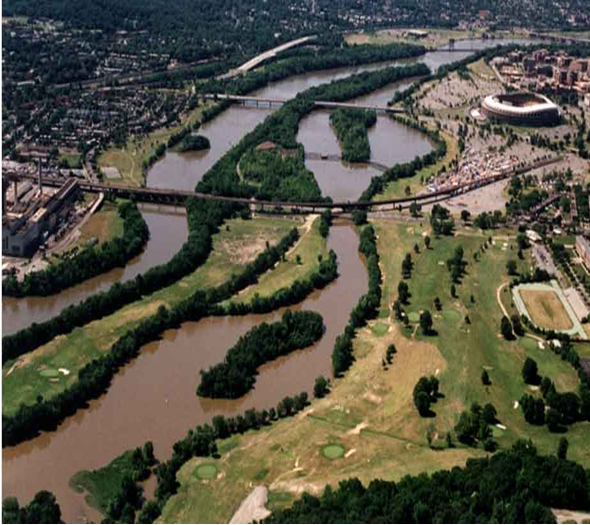 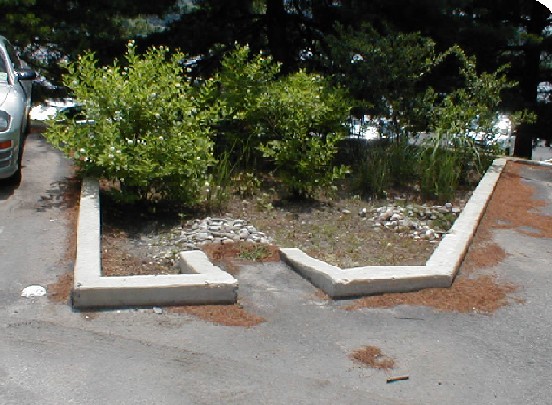 How Will Allocations be Met?
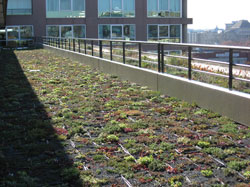 DC Water
Major investment at Blue Plains (ENR)
Clean Rivers Program, formerly LTCP
MS4 Permit
Stormwater Regulations
Federal Agency Partnerships
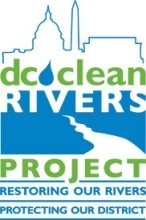 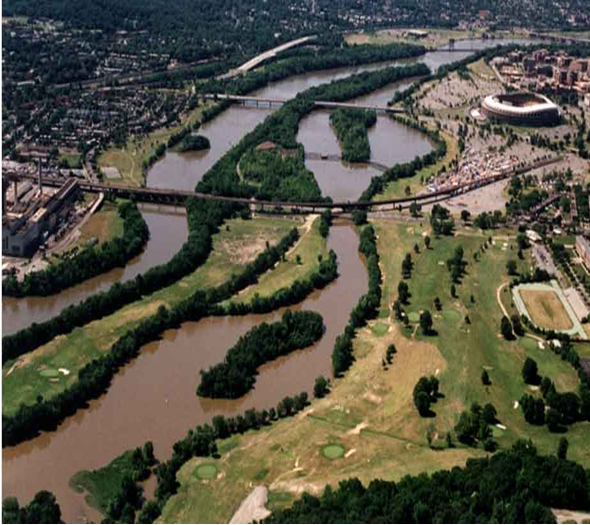 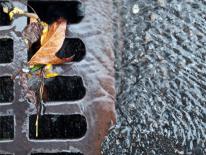 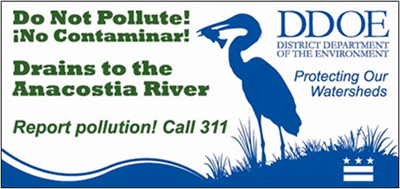 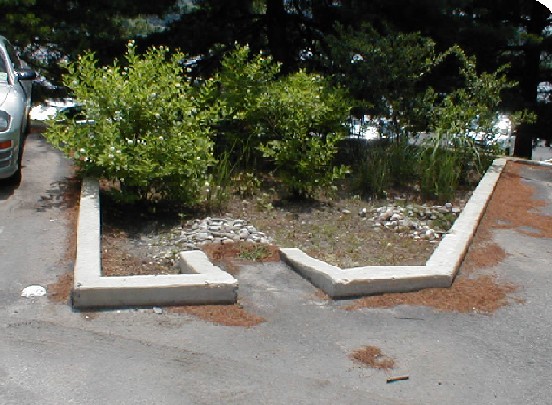 MS4 Permit
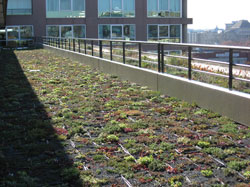 Final MS4 permit issued in Oct. 2011
Requires stormwater regulations with a 1.2 inch retention standard for new or re-development

Requires specific practices to be installed :
Trees (4,150 net plantings per yr)
Green Roofs (350,000 SF over 5 yrs)
Impervious Surface Retrofits (18 Mil SF over 5 yrs)
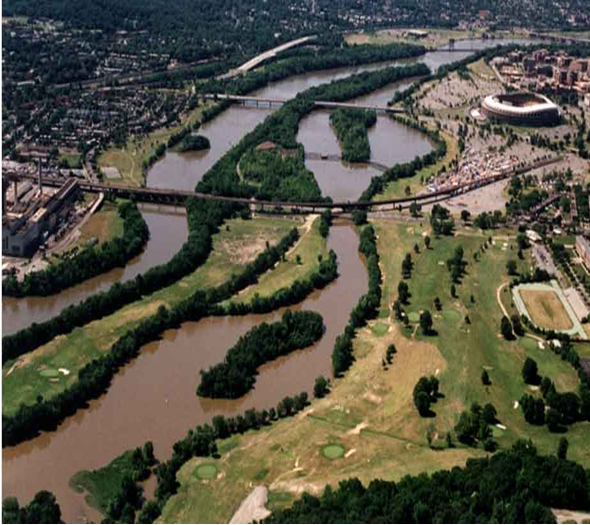 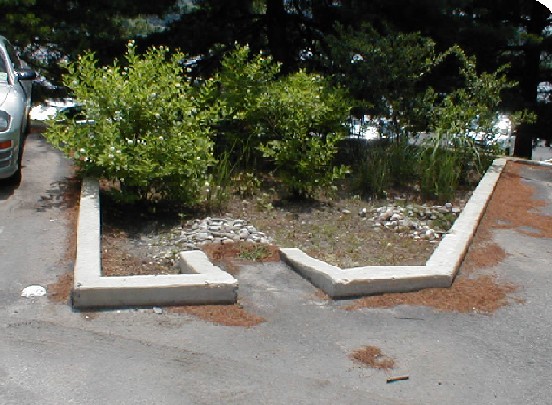 MS4 Permit Cost Impacts
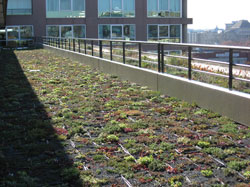 New stormwater regulations will be driver to achieve metrics
Only impacts new and redevelopment projects
Drafted to achieve environmental benefit while maximizing flexibility for regulated sites.
Off-site mitigation and/or fee-in-lieu with a baseline on-site retention
Consultant analysis determined regulations would result in a small incremental cost increase for development projects
DDOE experience demonstrating similar results
Smart Growth study finds that storwmater regulations are not a driving factor influencing redevelopment
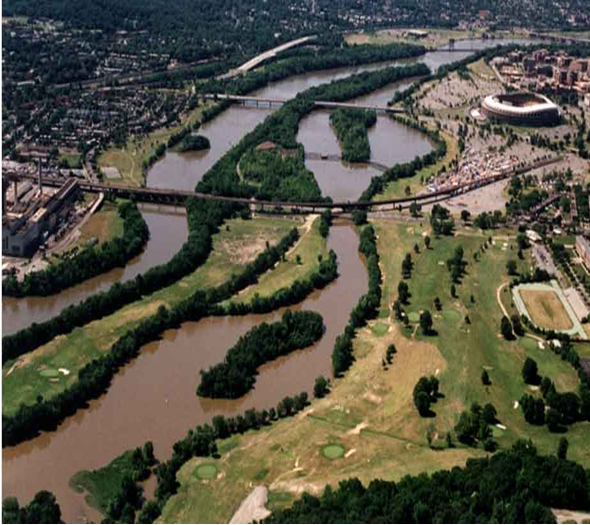 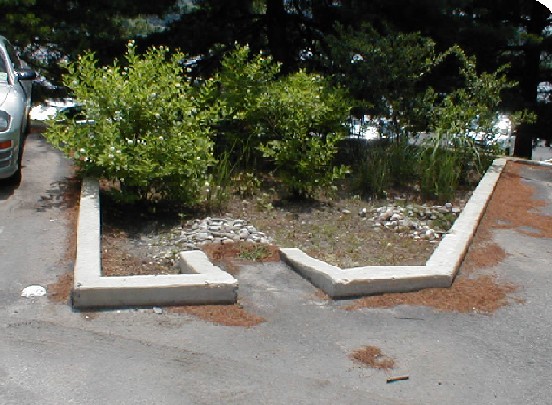 Federal Partnership
Information submitted by 10 Federal Agencies!
Partnering approach works to improve water quality and control stormwater runoff
Agencies accepted/acknowledged DDOE assigned target load allocations for N, P, TSS
All deliverable deadlines were met by Federal Partners
Information submitted includes: 
Narrative about the agencies 
Narratives about proposed actions and goals
2012-13 Two Year Milestones
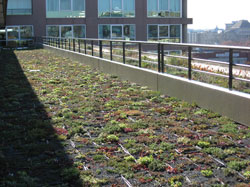 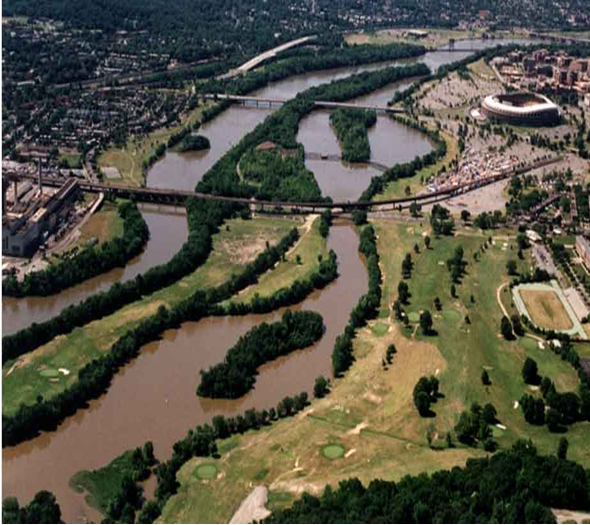 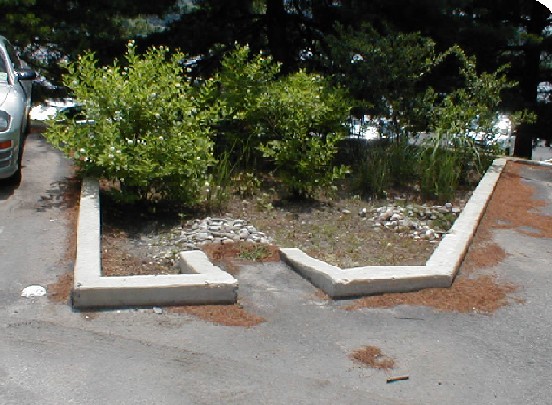 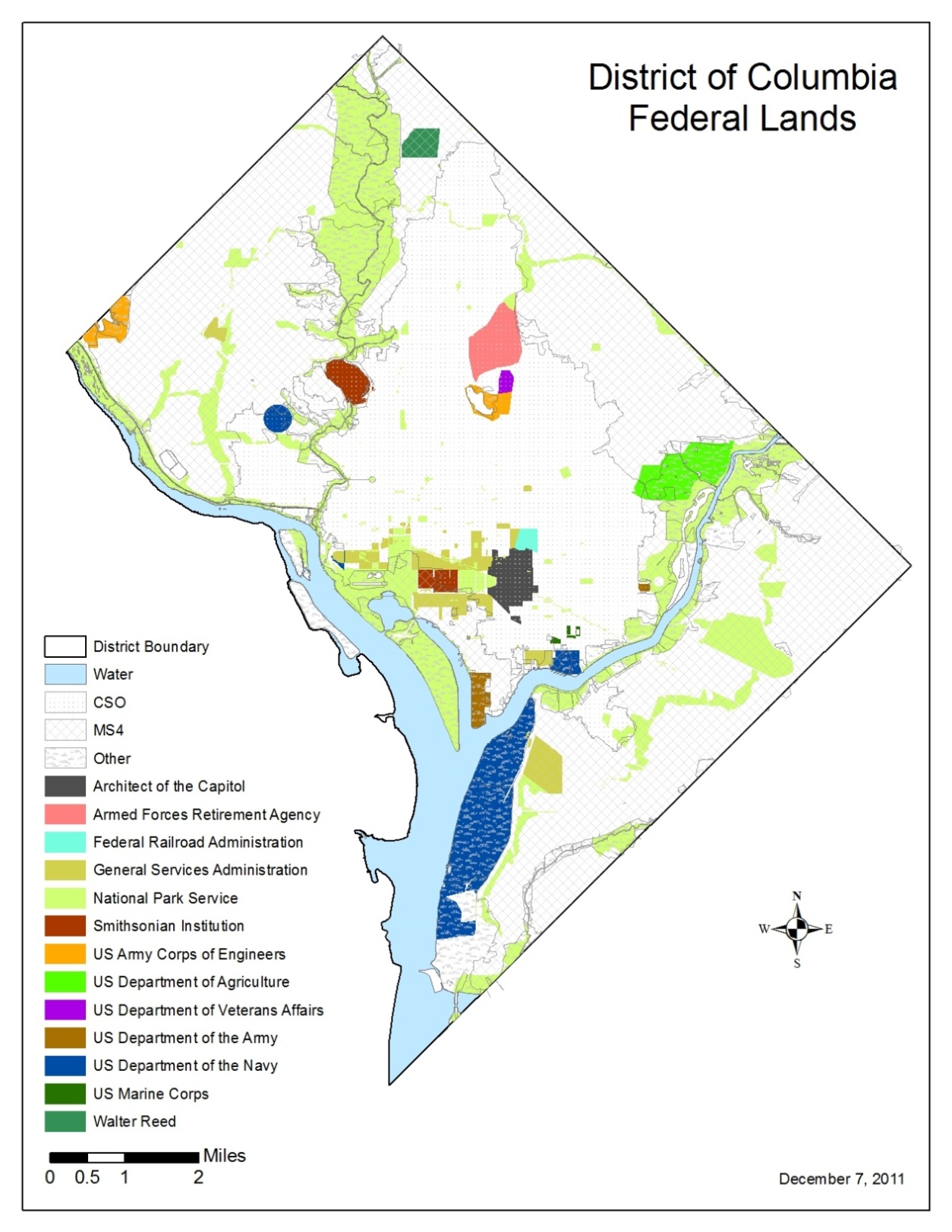 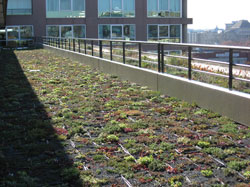 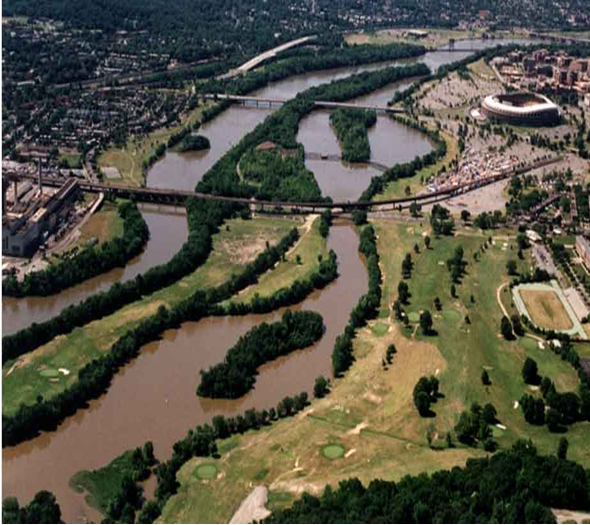 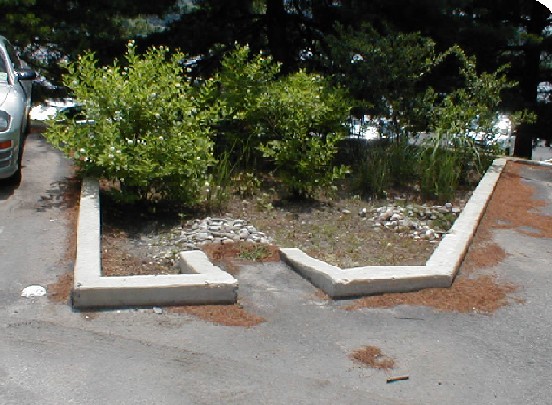 2012-13 Two Year MilestonesFederal Partners
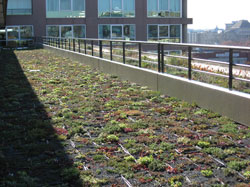 Agencies catalogued existing installed BMPs
Practices to be installed through 2013 were submitted by agencies
Long-term (programmatic) practices were submitted by agencies
Such as: managing areas as fields, allowing reforestation, removing permeable areas, developing sustainability, pollution prevention and LID policies
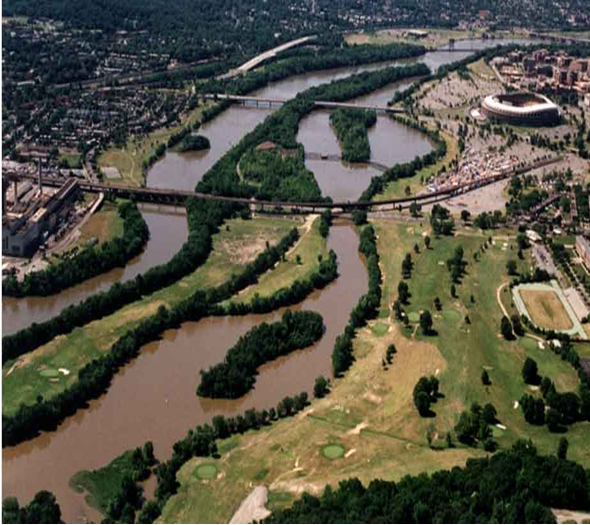 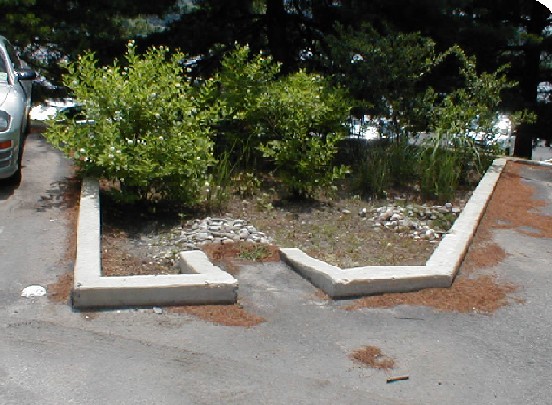 2012-13 Two Year MilestonesDDOE
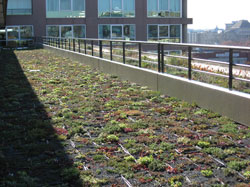 Expand urban tree canopy
Plant 4,150 trees per year
RiverSmart Homes/Schools/Rooftops
  ~ 2,000 Homes audited
4 Schools
140,000 sq ft of green roof to be installed
RiverSmart Washington Demo project
Retrofit 22 acres with LID to max extent practical 
Stream Restoration
7800 ft of stream to be restored
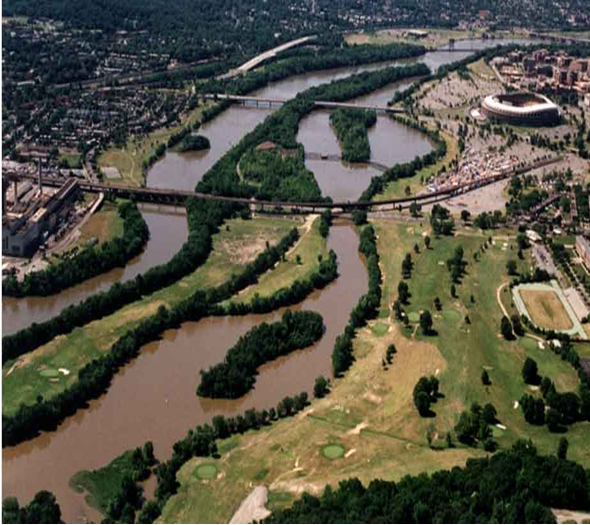 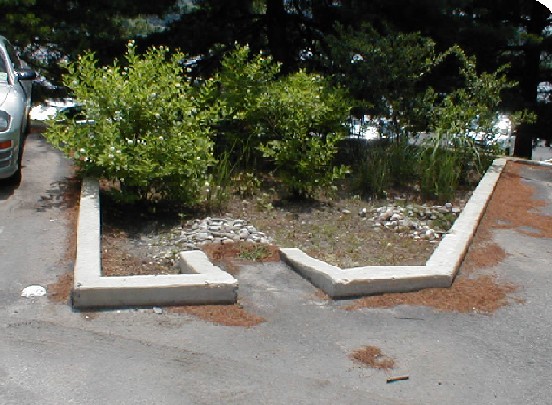 BMP Inspection and Maintenance
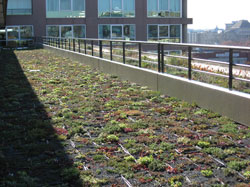 All BMPs need to
     be inspected and 
     maintained in order to:
Protect monetary 
     investment
Ensure performance
Maintenance is mandatory

DDOE inspects BMPs
     submitted through soil and erosion regulations for installation, completion, and maintenance
Practices that have gone through the DDOE process are put on an inspection and maintenance schedule
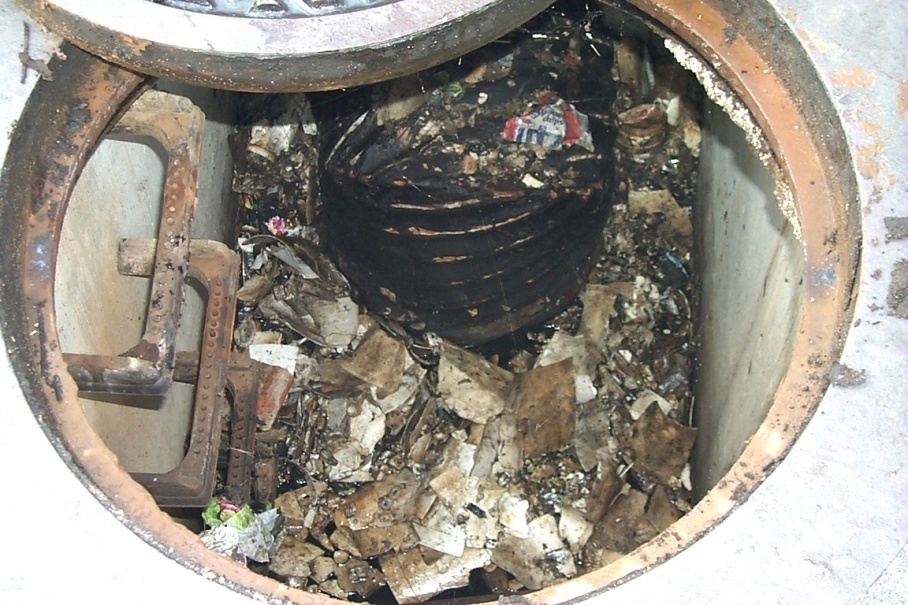 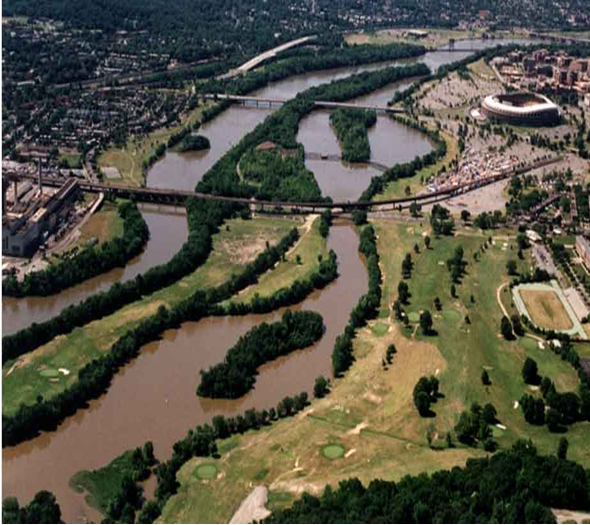 [Speaker Notes: Clogged manhole sand filter]
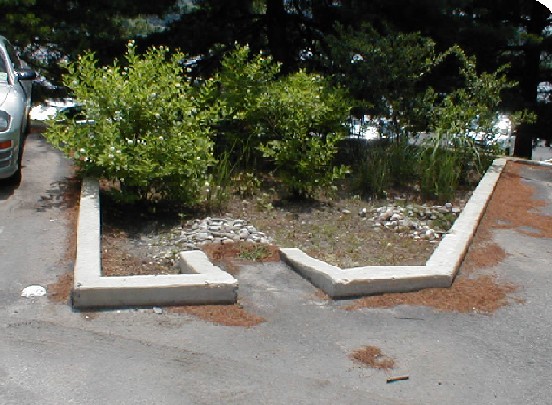 Tracking and Reporting
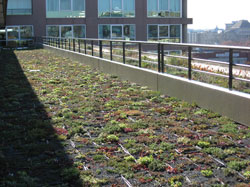 Open communication
Strict observance of reporting periods
Short term goal = Development of a spreadsheet which could be used by all agencies for reporting
Long term goal = Central interactive reporting tool (to be developed by EPA per 7/6/11 two year milestone guidance)
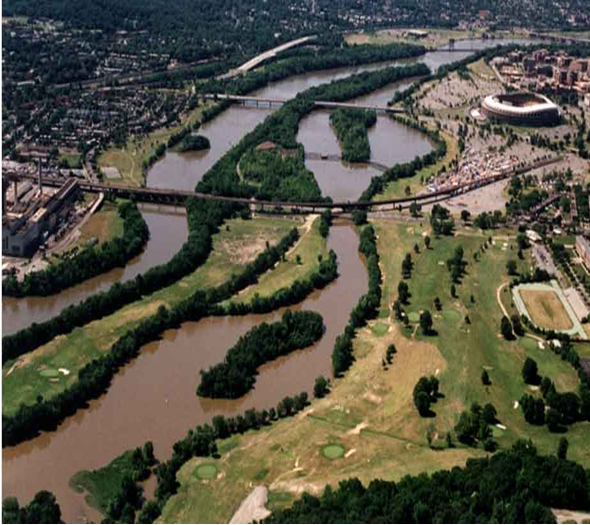 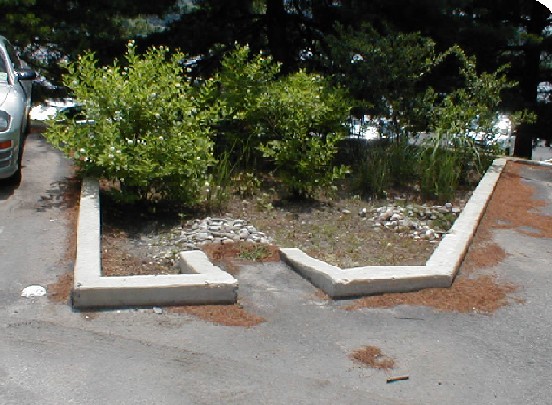 What’s Next?
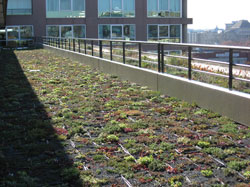 Final WIP due to EPA March 30th
Promulgation and implementation of stormwater regs
MOU with Federal Agencies
Ongoing Inspection and Maintenance of all existing BMPs in the District
Tracking and Reporting on implementation……
Yearly progress 
Two year milestones
Explore utilizing new and emerging practices and technologies
Thank you for ‘partnering’ to help us all achieve a clean Chesapeake Bay!
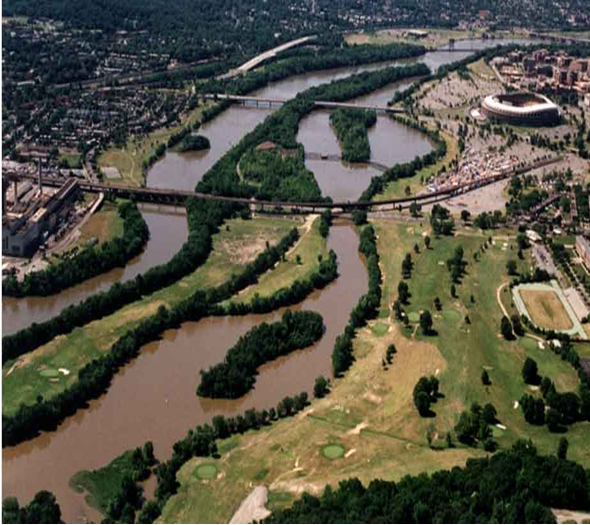 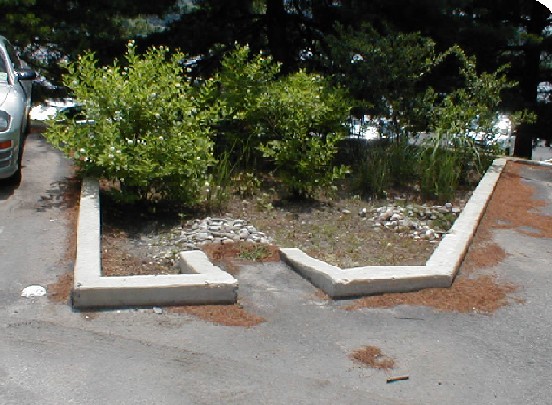 Important Links/Contacts
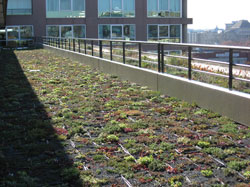 DDOE Chesapeake Bay WIP Page:
http://ddoe.dc.gov/service/total-maximum-daily-load-tmdl-chesapeake-bay

DC Draft Phase II WIP:
http://ddoe.dc.gov/sites/default/files/dc/sites/ddoe/publication/attachments/DC_Chesapeake_Bay_Draft_Phase_2_WIP.pdf

EPA Chesapeake Bay TMDL Page: 
http://www.epa.gov/reg3wapd/tmdl/ChesapeakeBay/index.html

DC Contacts:
Diane Davis: diane.davis2@dc.gov
Sarah Sand: sarah.sand@dc.gov
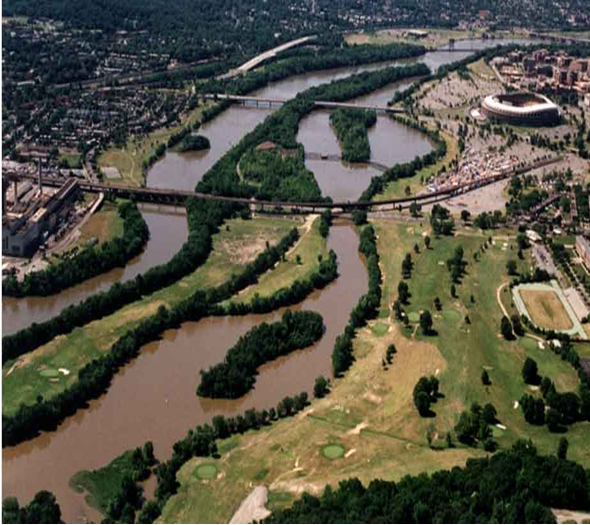